«Куркак юлдаш» тексты өстендә эш
Уңай                         Тискәре Яхшы                        начарГадел                        гадел түгелнамуслы                  намуссызигътибарлы            игътибарсызбатыр                       куркакярдәмчел                тупасшаян                        ялкау
Яңа сүзләр.Юлдаш-попутчикБерзаман-однажды	Үлгән булып-притворившись мертвымБатыррак-храбрееИснәгән-понюхалКитеп барган-ушёл
А)Ике дус юлга чыкканнар.  А)туры килә.            Б)туры килми.              В)текстта әйтелми.Б)Алар елга буена җиткәннәр.А)туры килә.            Б)туры килми.              В)текстта әйтелмиВ)Урманда җиләкләр,гөмбәләр үсә.а)туры килә.            Б)туры килми.              В)текстта әйтелмиГ)Боларның каршысына бер аю килеп чыга.а)туры килә.            Б)туры килми.              В)текстта әйтелмиЕ)Ике дус агач башына менеп качканнар.а)туры килә.            б)туры килми.              в)текстта әйтелми.Ж)Аю малайның кулын иснәгән.а)туры килә           б) туры   килми .           в)текстта  әйтелмиЗ)Юлга чыксаң,дустың үзеңнән куркак булсын.а)туры килә.            б)туры килми.              в)текстта әйтелми.
Кушымчаларны дөрес итеп куярга:Ике дус юл... чыкканнар.Дусларның берсе агач башы...менеп качкан. Икенче дусты агач башыннан төшкән һәм сора....
Ситуатив күнегүләр.а)Предложите другу:-идти в школу;-идти в лес.
б)Сообщите о том ,что:-вы летом часто ходите в лес;-за рекой начинается лес;-вы ходите в лес по грибы;-к вам навстречу вышел медведь;-вы испугались.
в )как скажете о том, что-мальчик залез на дерево.-мальчик лежит под деревом.-медведь стоит за деревом.
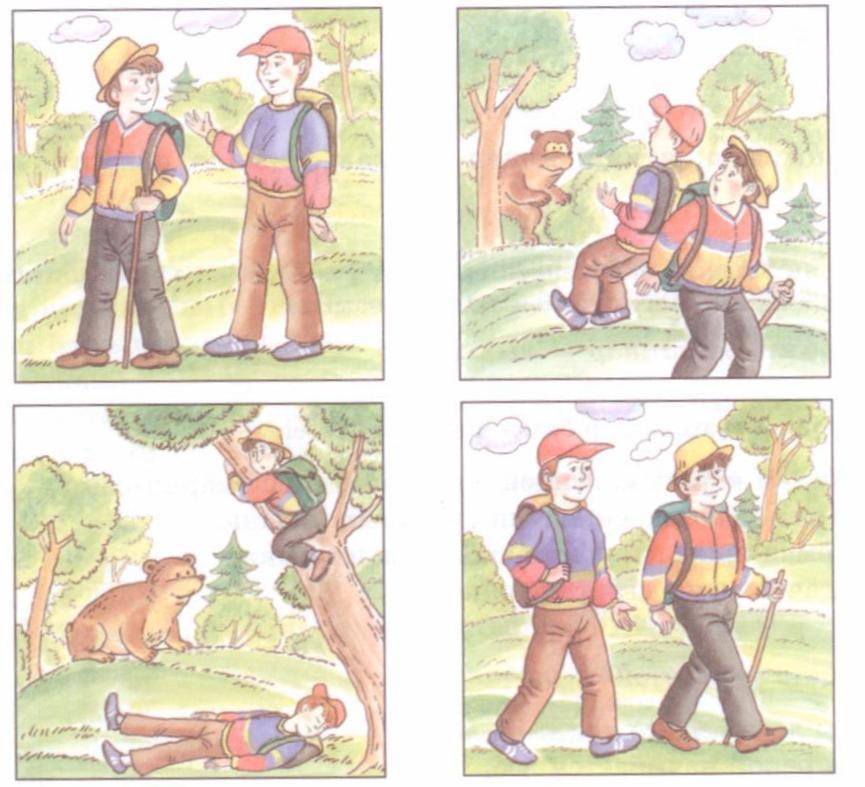